ESG Reporting Divergence
Qiang Cheng
Yun Lou
Mengjie Yang

September 2024
GRASFI Annual Conference
Motivation
Corporate accountability requires ESG information. 
ESG reporting is voluntary in the U.S.
70% of Russel 1000 firms reported on ESG activities in 2020
Some follow frameworks, but others do not
The frameworks followed by companies vary: GRI (59%), SASB (45%), TCFD (23%)
 Information is not comparable across firms, which has impeded ESG investing (the 2017 CFO Institute survey).
2
Examples of Difference in ESG reporting
3
Research Objective
To investigate the adverse consequences of ESG reporting divergence for users
ESG rating providers
Does ESG reporting divergence affect ESG rating disagreement?
ESG mutual fund
Does ESG reporting divergence affect ESG fund allocation with respect to firms’ ESG performance?
4
Predictions
ESG rating providers:
Costs of information processing (of focal and comparable firms’ ESG) ↑
For ESG rating providers
The reliance on public ESG information ↓
The reliance on private information ↑
H1:  Ceteris paribus, ESG reporting divergence is positively associated with ESG rating disagreement.
5
Predictions
ESG mutual funds
They rely on ESG ratings and ESG information to make asset allocation decisions (Avramov et al. 2022).
Firms with better ESG performance attract ESG fund (Hartzmark and Sussman 2019).
ESG reporting divergence Costs of information processing ↑
ESG funds find it more difficult to evaluate firms’ ESG performance.
ESG funds rely less on ESG performance to allocate assets.
H2:  Ceteris paribus, the association between ESG ratings and ESG fund allocation is weaker for firms with high ESG reporting divergence than for firms with low ESG reporting divergence.
6
Construction of ESG reporting divergence
7
Example: Advanced Micro (i) and Intel (j) in 2020
8
Validation Tests
9
Construction of ESG Reporting Divergence (cont’d)
10
Main Tests of H1
A relative increase of 2.4% (6.4%, 2.5%, 2.7%) from sample mean for ESG (E, S, G) reporting divergence.
11
Main Tests of H2
A relative decrease of 32.6% (24.5%, 51.2%, 7.6%) from sample mean for ESG (E, S, G) reporting divergence.
12
Sensitivity Tests
Alternative measures of reporting divergence:
TNIC industry classification 
SASB materiality items
Use firm fixed effects
No differential effects across high and low ESG disclosure subsamples
13
Additional Test: Spillover Effect of EU Regulation
European Union (EU) passed Directive 2014/95
public-interest entities in the EU with more than 500 employees to prepare annual nonfinancial reports (i.e., ESG reports) from fiscal year 2017. 
The objective: “to increase the relevance, consistency and comparability” of ESG reporting among the EU firms.
This applies to US firms’ subsidiaries in the EU
 Potential effect on US parent firms
↓ ESG reporting divergence among industries with a high proportion of firms with subsidiaries in the EU (treatment firms)
↓ ESG rating disagreement
↑ ESG fund allocation with respect to ESG performance
14
Additional Test: Spillover Effect of EU Regulation
Panel A:



Panel B:
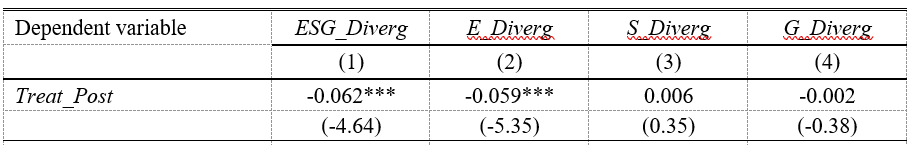 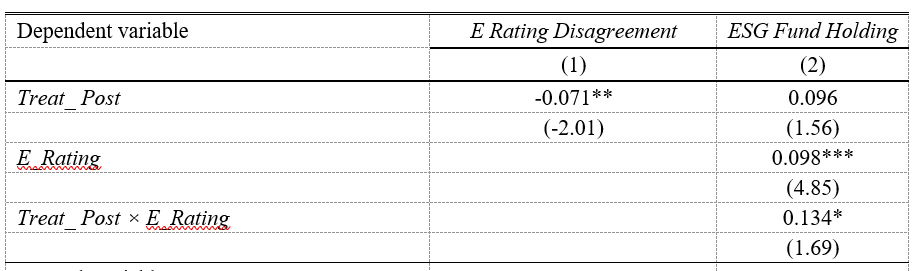 15
Contributions
This is the first paper that provides systematic evidence on ESG reporting divergence among US firms.
This paper contributes to the literature 
ESG rating disagreement: ESG reporting divergence is an important determinant
Comparability: this paper extends the literature from financial reporting comparability to non-financial information comparability
The paper provides suggestive evidence on the potential effect of the SEC proposals on climate risk and ISSB proposals on sustainability reporting.
16